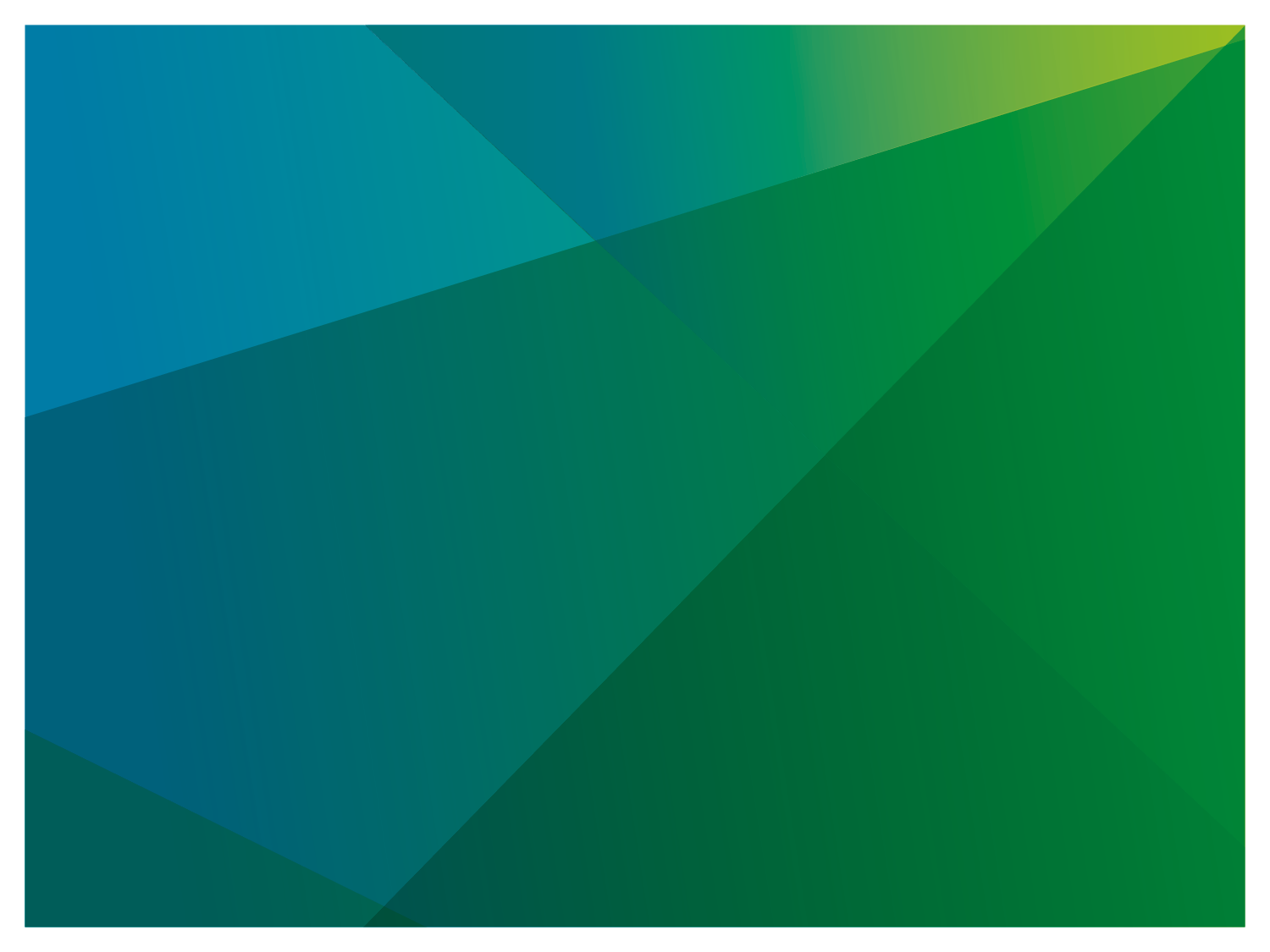 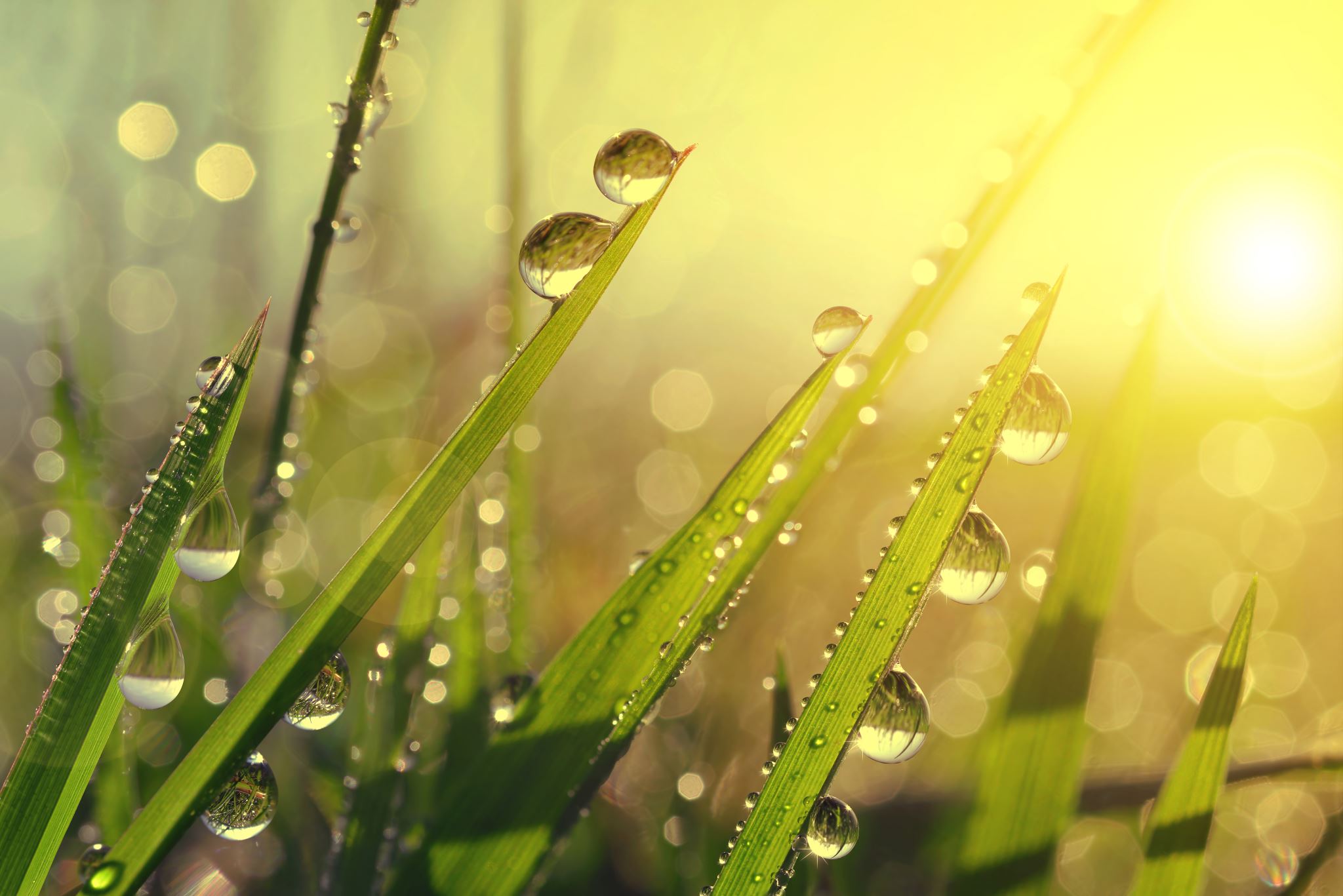 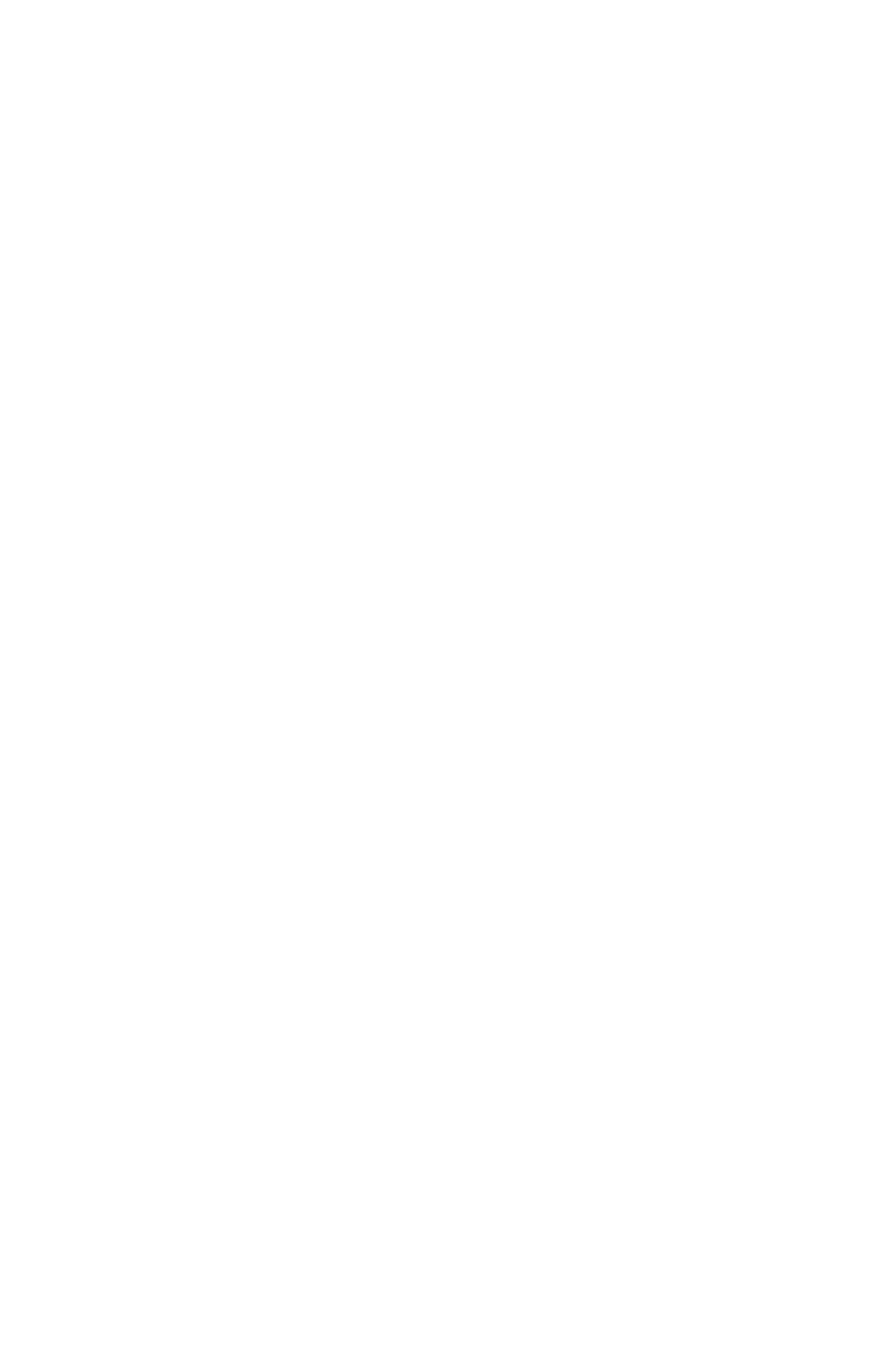 EDUC6006Leading Ethical Practice
Session 1
By Galina Stebletsova
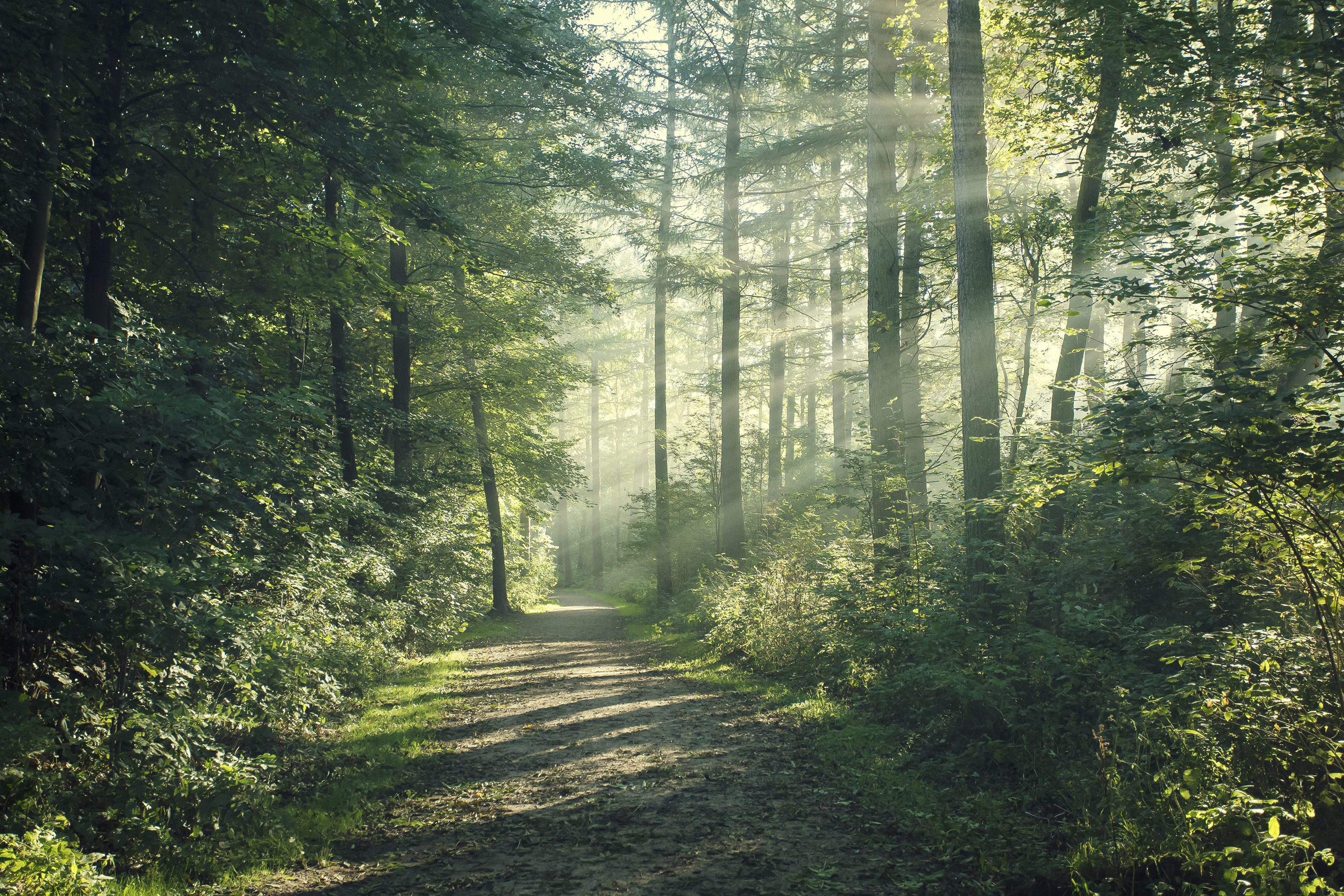 Karakia
Manawa mai te mauri nuku
Manawa mai te mauri rangi
Ko te mauri kai au
He mauri tipua
Ka pakaru mai te pō
Tau mai te mauri
Haumi ē, hui ē, taiki ē!
Week 1: The ethical and professional kaiako
Course structure: hybrid classes
Assignment 1 (Essay) due: 04.04.22
Assignment 2 (Report) due: 30.05.22
Support with your academic writing at Unitec: Explore Study Toolbox on Moodle
Making an appointment with the Learning Advisor
My contact: gstebletsova@unitec.ac.nz
Learning Outcomes for EDUC6006
1. Evaluate leadership approaches informed by Tiriti-based practice, to develop a personal philosophy of leadership.
2. Examine ethical teaching practice in relation to multiple perspectives and policy documents.
3. Critically review professional and ethical responsibilities  to advocate for the rights of tamariki.
Understanding your Professional Self
Our Code Our Standards: a guide for all Kaiako of Aotearoa
What is meant by ‘ethics’?
Professional qualities of an ECE Kaiako
What does this all mean to you?
Understanding personal values and beliefs in the context of ethics, identifying links
Join this korero in class or feel free to share your thoughts on Moodle.
Korero 1: What is your understanding of the ethical and professional Kaiako? How does it relate to your personal values and beliefs?
Korero 2: Working with the Code of Professional Responsibility I Ngā-Tikanga Matatika mo-ngā- Haepapa Ngaiotanga
Let's see how Our Code Our Standards supports ethical and professional practice by practical suggestions. Select one strand from the Code (please see document attached as this week's reading) and read through the examples of desirable practices. How do these examples correlate with your personal values and beliefs about ethical approach to teaching? 

Join this korero in class or feel free to share your thoughts on Moodle.  Note: please find the document in your EDUC6006 Moodle page, Week 1.
Patai?
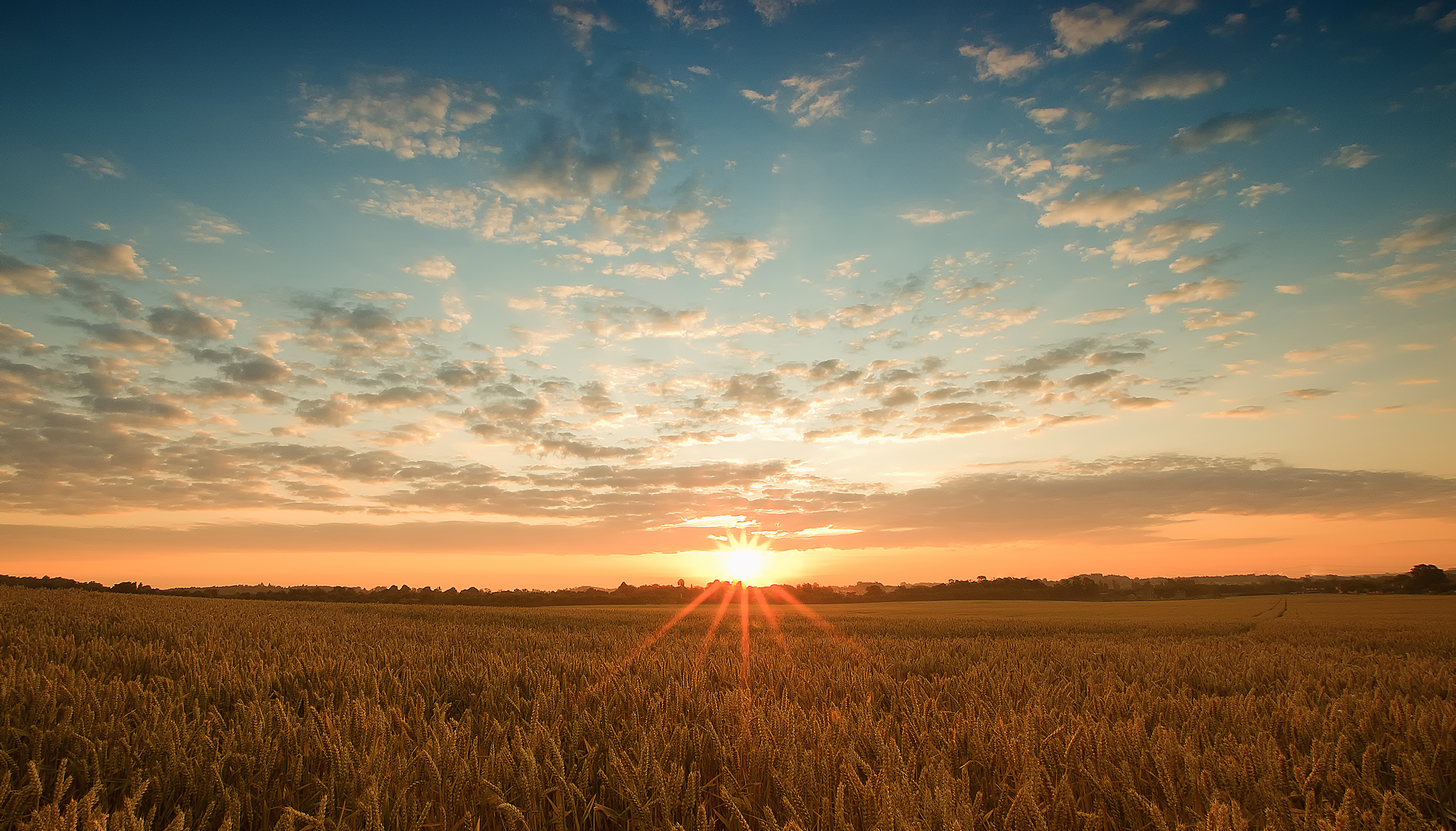 Karakia whakamutunga
Ka wehe atu tātou
I raro i te rangimārie,
Te harikoa, me te manawanui
Haumi ē! Hui ē! Taiki ē!